Review of New Chemical Substances under TSCA
TSCA Requirements and Premanufacture Notice (PMN) Process 
February 23, 2022
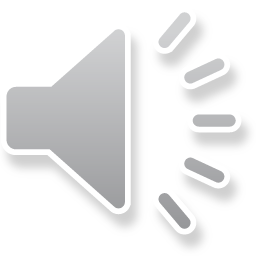 PMN (Premanufacture Notice)
The TSCA New Chemicals program serves a "gatekeeper" role to help manage potential risks to human health and the environment from chemicals new to the marketplace.  
TSCA section 5 requires that any person planning to manufacture or import a non-exempt new chemical substance (i.e., a chemical not on the TSCA Inventory) notify EPA before beginning that activity. This notice is known as a premanufacture notice (PMN).
EPA is generally required to review these PMNs within 90 days, assess the potential risks to human health and the environment of the chemical under the conditions of use, and to make an affirmative determination.  
Where the chemical substance presents or may present an unreasonable risk, EPA must take action to prevent those risks before the chemical can enter commerce.
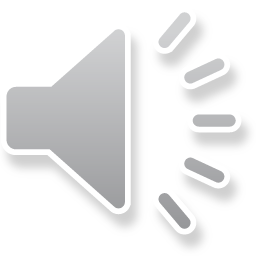 2
Prenotice
Before submitting a PMN you will need to determine whether your biofuel chemical is on the TSCA Inventory 
Someone with a bona fide intent to manufacture/import can submit a Bona Fide Intent to Manufacture or Import Notice (“bona fide notice”) to obtain a written determination from EPA
Questions about the steps for filing a PMN and what information is needed?
Please see Filing a Premanufacture Notice on the EPA website
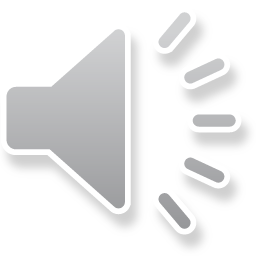 3
Prenotice Activities
You can contact EPA with prenotice questions
Companies may contact the New Chemicals Program to set up a pre-submission meeting. It can also help the submitter understand what kind of information to include with their PMN
The meeting is an opportunity to discuss the new chemical submission and to understand EPA’s approach to screening new chemicals for potential risks.

Guidance document: “Points to Consider When Preparing TSCA New Chemical Notifications”
Explains common issues that arise during PMN review process.
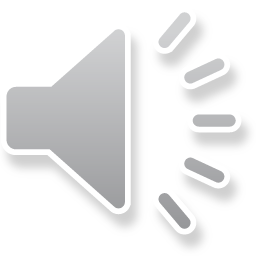 4
Information Manufactures Must Submit
Chemical Identity
By-products and impurities
Estimated production/import volume
Proposed uses and amounts for each use
Human exposure information
Disposal methods and estimates of releases to the environment
Existing test data in notifier’s possession or control (or otherwise reasonably ascertainable) concerning human health and environmental effects
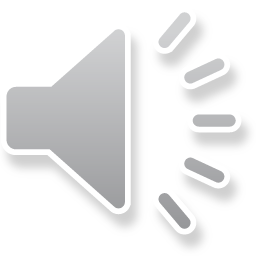 5
Overview of EPA Assessments
TSCA requires new chemical manufacturers to submit studies or data in their possession or control or otherwise reasonably ascertainable (no minimum set of toxicity or fate studies must be performed)
Risks from new chemical substances are considered throughout their product life-cycle
Exposure review focuses on exposure to workers, site-specific assessment of environmental and general population exposure, and consumer exposure
Details on how EPA conducts new chemical evaluations will be presented at the March 23 webinar
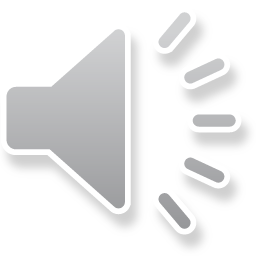 6
Determinations & Requisite Actions for PMNs
Presents an Unreasonable Risk




*Section 5(f) order or section 6(a) Rule: Restriction /prohibition of manufacturing, processing, or distribution or disposal
Not Likely to present an unreasonable risk



*May commence manufacture after the determination is made
*Section 5(g): Statement in the Federal Register
Information is insufficient to permit a reasoned evaluation of the risk

*Section 5(e) order: regulation pending development of more information
Insufficient information to permit a reasoned evaluation & may present unreasonable risk
*Section 5(e) order: regulation pending development of more information
Produced in substantial quantities and may reasonably be anticipated to enter the environment in substantial quantities or there may be significant or substantial human exposure
*Section 5(e) order
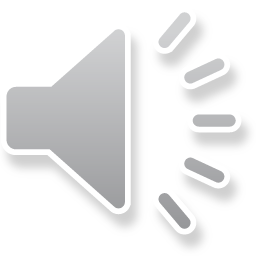 7
Section 5 Review and Determination
Determination: “Presents an unreasonable risk”
the relevant chemical substance or significant new use presents an unreasonable risk of injury to human health or the environment, without consideration of costs or other nonrisk factors, including an unreasonable risk to a potentially exposed or susceptible subpopulation identified as relevant by the Administrator under the conditions of use. TSCA §5(a)(3)(A)
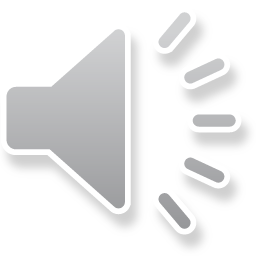 8
Section 5 Review and Determination
Outcome: the Administrator shall take the actions required under section 5(f)
Regulation under section 5(f) – Protection Against Unreasonable Risks
Section 5(f) order or section 6(a) proposed rule
Restriction or prohibition of chemical substance
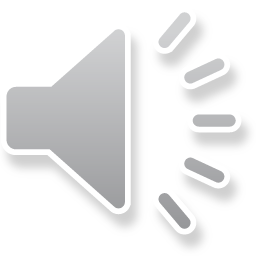 9
Section 5 Review and Determination
Determination: “May present an unreasonable risk”
In the absence of sufficient information to permit the Administrator to make a reasoned evaluation of the health and environmental effects of the chemical substance, the manufacture, processing, distribution in commerce, use, or disposal of such substance, or any combination of such activities, may present an unreasonable risk of injury to human health or the environment, without consideration of costs or other nonrisk factors, including an unreasonable risk to a potentially exposed or susceptible subpopulation identified as relevant by the Administrator. TSCA §5(a)(3)(B)(i)(I).
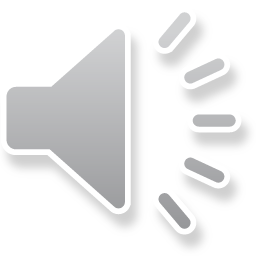 10
Section 5 Review and Determination
Outcome: the Administrator shall take the actions required under section 5(e)
Regulation under section 5(e): Regulation Pending the Development of Information
Section 5(e) order - Typically a consent order
Commercialization with restrictions
Testing, if required, is generally due at a specified point after commercialization of the chemical substance, unless risks cannot be mitigated then testing needed before commercialization of the chemical substance
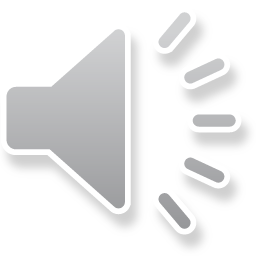 11
Section 5 Review and Determination
Determination: “Chemical substances produced in substantial quantities…” (i.e., the “exposure-based” finding)
Such substance is or will be produced in substantial quantities, and such substance either enters or may reasonably be anticipated to enter the environment in substantial quantities or there is or may be significant or substantial human exposure to the substance. TSCA §5(a)(3)(B)(ii)(II).
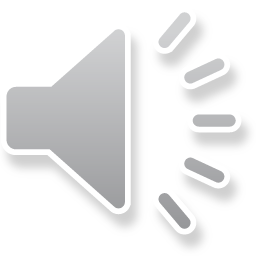 12
Section 5 Review and Determination
Outcome: the Administrator shall take the actions required under section 5(e)
Regulation under section 5(e): Regulation Pending the Development of Information
Section 5(e) order - Typically a consent order
Commercialization with restrictions
Testing generally due at a specified point after commercialization of the chemical substance
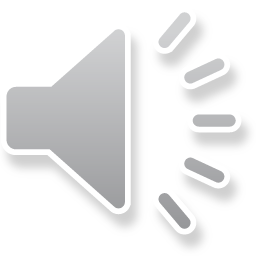 13
Section 5 Review and Determination
Determination: “Insufficient information available to permit a reasoned evaluation”
The information available to the Administrator is insufficient to permit a reasoned evaluation of the health and environmental effects of the relevant chemical substance or significant new use. TSCA §5(a)(3)(B)(i).
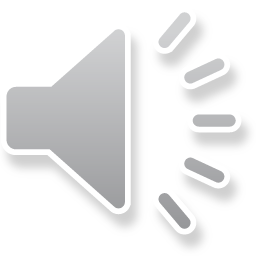 14
Section 5 Review and Determination
Outcome: the Administrator shall take the actions required under section 5(e)
Regulation under section 5(e): Regulation Pending the Development of Information
Section 5(e) order - Typically a consent order
Testing generally required before commercialization of the chemical substance can occur
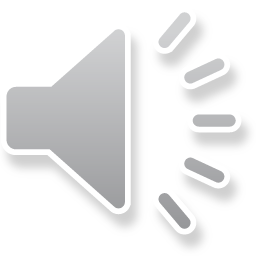 15
Section 5 Review and Determination
Determination: “Not Likely to Present an Unreasonable Risk”
The relevant chemical substance or significant new use is not likely to present an unreasonable risk of injury to human health or the environment, without consideration of costs or other non-risk factors, including an unreasonable risk to a potentially exposed or susceptible subpopulation identified as relevant by the Administrator under the conditions of use. TSCA §5(a)(3)(C).
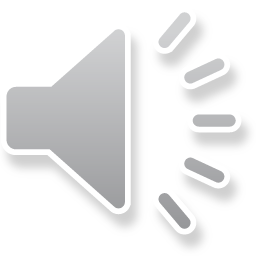 16
Section 5 Review and Determination
Outcome: the submitter may commence manufacture of the chemical substance or manufacture or processing for a significant new use
Section 5(g) – Statement on Administrator Finding
Commercialization of the chemical substance can commence after a “not likely to present” determination is made, notwithstanding any remaining portion of the review period
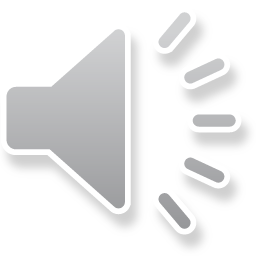 17
Risk Management Outcomes
Recently issued biofuels order: 
Finding: “May present an unreasonable risk…” determination
Regulatory Outcome: Section 5 consent order and follow-up SNUR will be issued
Example Consent Order conditions:
Use only as a fuel or other use identified in the PMN
If potential exposure to BTEX chemicals benzene, toluene, ethylbenzene, and xylene, then order will reference following OSHA requirements for monitoring and meeting those exposure limits
Order will also reference complying with other applicable EPA and OSHA regulations for handling, storing, and disposal of gasoline/petroleum products
If biofuel is imported, order will limit use to import as a fuel
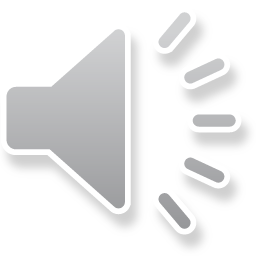 18
Risk Management Outcome
All consent order and SNUR requirements will be exempted once the chemical is incorporated in the final product, such as gasoline or other fuels 
new chemical biofuels do not change the fuel composition or risks
this will allow consumer use 
commercialization can occur without waiting for a final SNUR to be issued
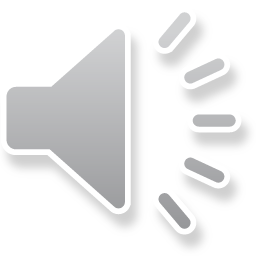 19
Additional Resources
Points of Contact
Inventory (Tracy Williamson)
Risk Assessment (Jeff Gallagher)
Risk Management (Jim Alwood)
Pre-Notice Questions (Marian Rutigliano)

Additional Information
Integrated Approach for Biofuel Premanufacture Notices and Training 
TSCA Compliance Advisory issued in December 2020
New Chemicals Review Process under TSCA
TSCA Inventory and Bona Fide Process (40 CFR 720.25)
Applicable Regulations for Premanufacture Notice (40 CFR 720) and Significant New Use Notice and Rules (40 CFR 721)
EPA’s “Points to Consider When Preparing TSCA New Chemical Notifications”
Information about Filing a Premanufacture Notice
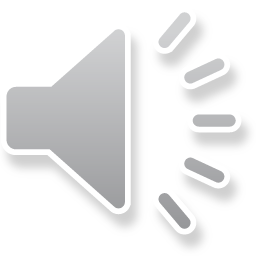 20